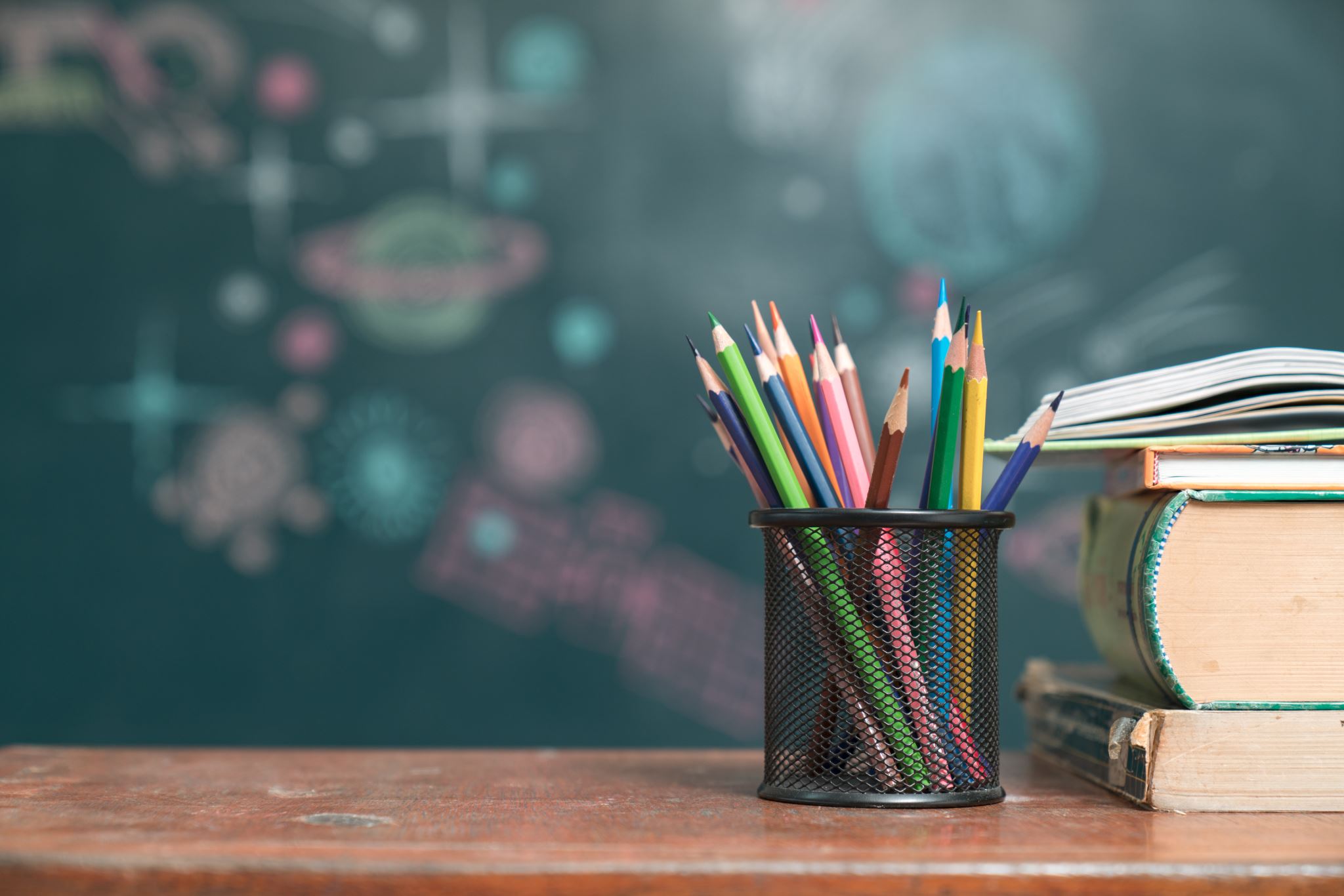 Tips for Taking the PSAT
Harrison High School
Test Date: October 13, 2021
General Testing Information
October 13, 2021
All students will report to assigned testing location upon arrival at school
Testing begins promptly at 8:20 am
Bring 2 or more No. 2 pencils (sharpened with erasers) and an approved calculator
Test Sections and Times
The Reading Test – 60 minutes, 47 questions.
The Writing and Language Test – 35 minutes, 44 questions.
Math Test, No Calculator Portion – 25 minutes, 17 questions.
Math Test, Calculator Portion – 45 minutes, 31 questions.
Section One: Reading
The Reading Test always includes:
One passage from a classic or contemporary work of U.S. or world literature.
One passage or a pair of passages from either a U.S. founding document or a text in the Great Global Conversation they inspired. The U.S. Constitution or a speech by Nelson Mandela may be used, for example.
A selection about economics, psychology, sociology, or some other social science.
Two science passages (or one passage and one passage pair) that examine foundational concepts and developments in Earth science, biology, chemistry, or physics.
Section One: Reading
Section Two: Writing and Language
When you take the Writing and Language Test, you’ll do three things that people do all the time when they write and edit: read, find mistakes and weaknesses, and fix them.
All questions are multiple choice and based on passages.
Some passages are accompanied by informational graphics, such as tables, graphs, and charts—but no math is required.
Prior topic knowledge is never tested.
Section Two: Writing & Language
Sections Three & Four : Math
Sections Three & Four : Math
Practicing PSAT Questions
Go to freerice.com to practice your vocabulary skills and support the World Food Program.
Review your missed questions on last year's PSAT on your College Board profile.
Link your College Board account to Khan Academy and engage in individualized PSAT practice.
Visit the Writing Center before and/or after school to practice on Khan Academy and College Board.
Review your "Tips for Taking the PSAT" handout.